The INEVITABILITY of It (15:4)
The O.T. prophesied (Psa. 16:10) and Jesus predicted (John 2:19-21; Mark 8:31; 9:31; 10:34)
The CERTAINTY of It (15:5-8, 15, 20)
He was seen by hundreds of witnesses at various times (Acts 2:32; 10:39-41)
The POWER of It (15:7-10)
Jesus disarmed, spectacled and triumphed over His executioners (Col. 2:12-15; cf. Phil. 3:10)
The VICTORY of It (15:25-26, 54-55)
“It was not possible that He should be held by” death (Acts 2:24)
Jesus conquered death and holds the keys to it (Heb. 2:14-15; Rev. 1:18)
The ETERNALITY of It (15:24-28)
While “the end” of the world will come (15:24), He has no end (Psa. 90:2; John 1:1-3; 8:58)
Jesus “lives” and “is alive forevermore” (Rev. 1:18)
The CELEBRATION of It (15:57)
His resurrection demands our response (Rom. 6:9-11; 7:4; 2 Cor. 5:15)
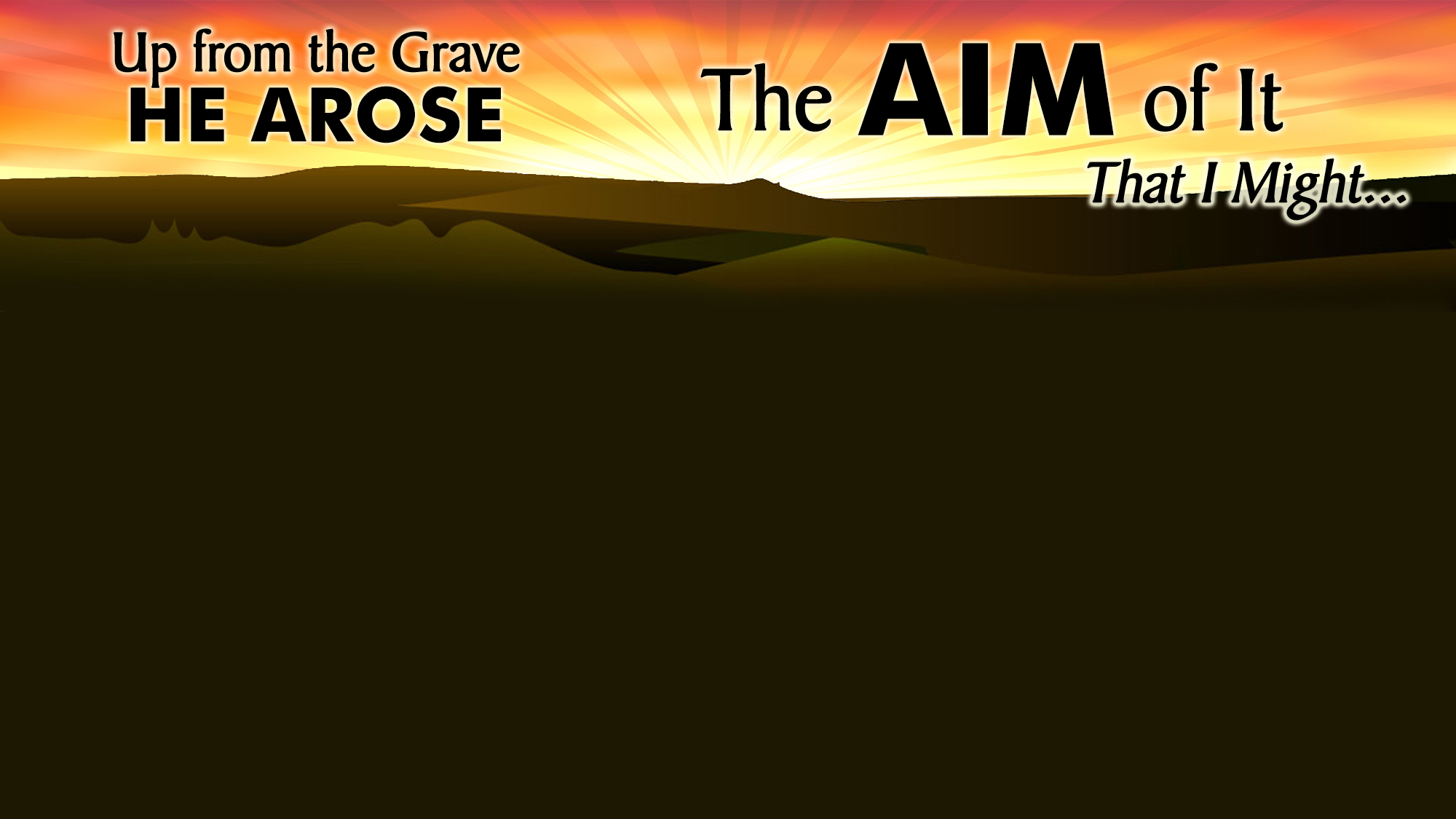 BELIEVE in Him – He is the basis of our deep faith (15:2, 11, 14, 17)
The overwhelming evidence in Scripture creates faith (John 20:30-31; Rom. 1:4)
WORSHIP Him – He is the focus of our devoted worship (15:57)
First witnesses of His resurrection “worshiped Him” (Matt. 28:9), for He is worthy (Rev. 5:9-14)
LIVE for Him – He is the motivation for our daily living (15:10, 30-31, 33-34, 58)
Having been raised with Him, He is my focus and priority (Col. 3:1-3)
TELL about Him – He is constantly in my mind and conversations (15:2, 3, 11, 14, 15)
“I cannot but speak” what I know to be true (Acts 4:20)
STAND for Him – He is, unashamedly, my resurrected Savior and Lord (15:1, 2)
I cannot but be “set for the defense of the gospel” (Phil. 1:16-17)
HOPE in Him – He is the One I long to be with for eternity (15:13, 19-24, 55-56)
The dead will be raised – there is life after death (15:52; 1 Pet. 1:3-4; John 5:28-29)
“He lives forever with His saints to reign” (1 Thess. 4:17; John 14:3; Rev. 22:1-5)
Believe Jesus is the Son of God – John 20:30-31
Repent of your sins and turn toward God – Acts 17:30
Confess your faith in Jesus Christ – Romans 10:9
Be buried with Christ and raised with Him – Colossians 2:12-13
God will forgive all of your sins – Acts 2:38
God will add you to His church – Acts 2:47
God will register you in heaven – Hebrews 12:23
Faithfully walk in newness of life – Romans 6:4-6